טפסים
[Speaker Notes: זו מערכת שקיימת בערך שנה, פותחה לשימושכם ונוחיותכם.]
טפסים
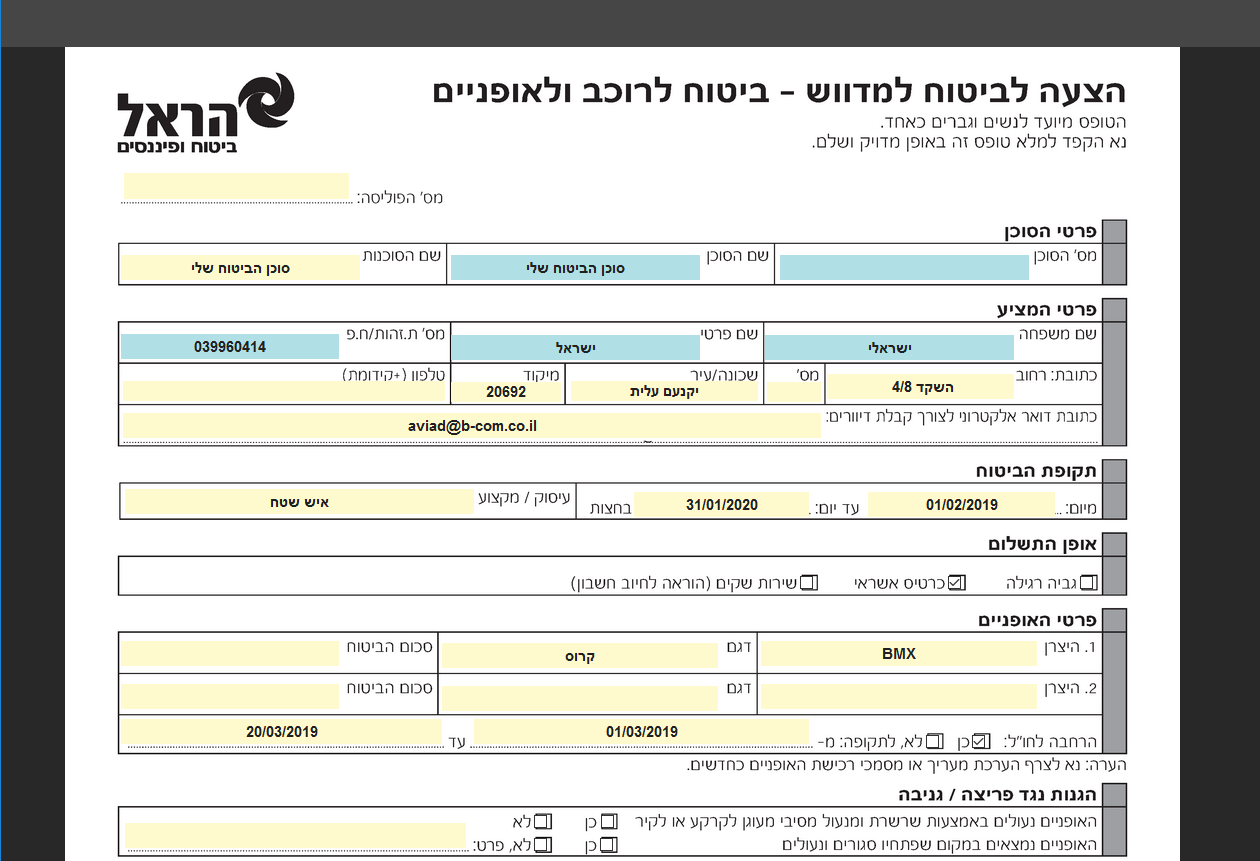 יתרונות המערכת
משיכה אוטומטית של נתונים מתיק הלקוח ישירות לטופס.
טפסים
במערכת קיימים
כ- 1,800 טפסים
(כ-150  עדכונים בחודש)
טפסים
טפסים של מי?
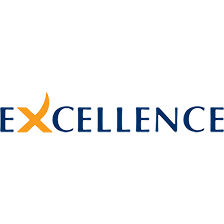 חברות הביטוח, בתי השקעות ועוד
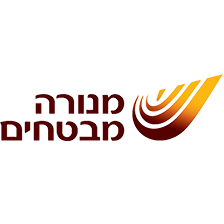 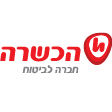 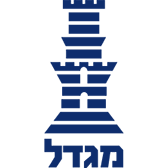 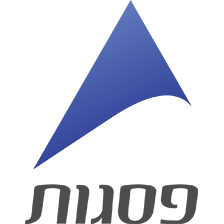 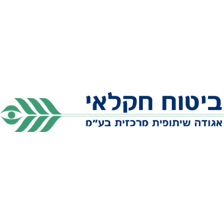 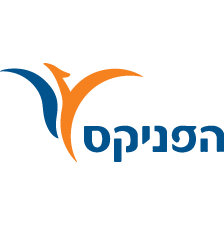 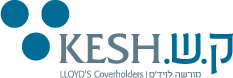 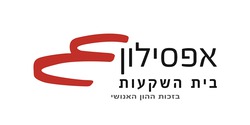 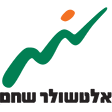 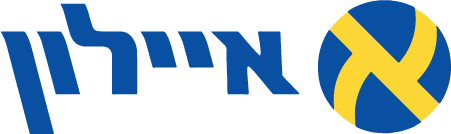 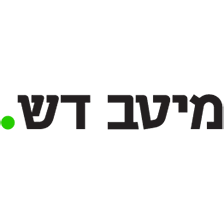 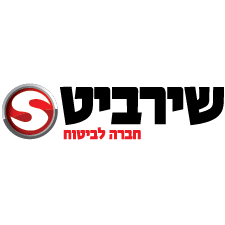 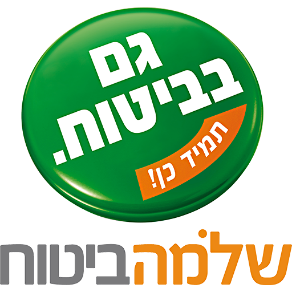 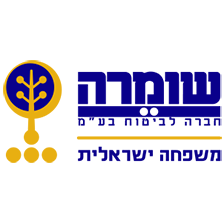 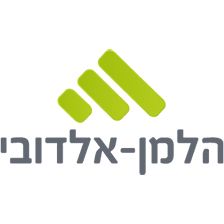 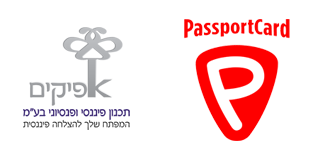 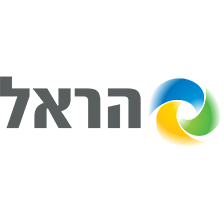 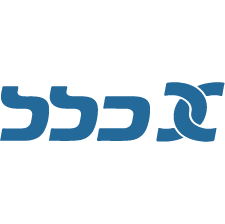 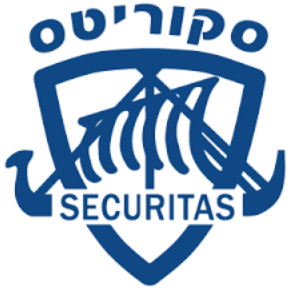 טפסים
באילו ענפים?
	סיכונים
	רכוש
	חיסכון
טפסים
סוגי טפסים
ביטול
הסבר
הצהרות
הצטרפות
הצעות
מיגונים
נספחים
פוליסות
תביעות
העברות
עדכונים
העברות
טפסים
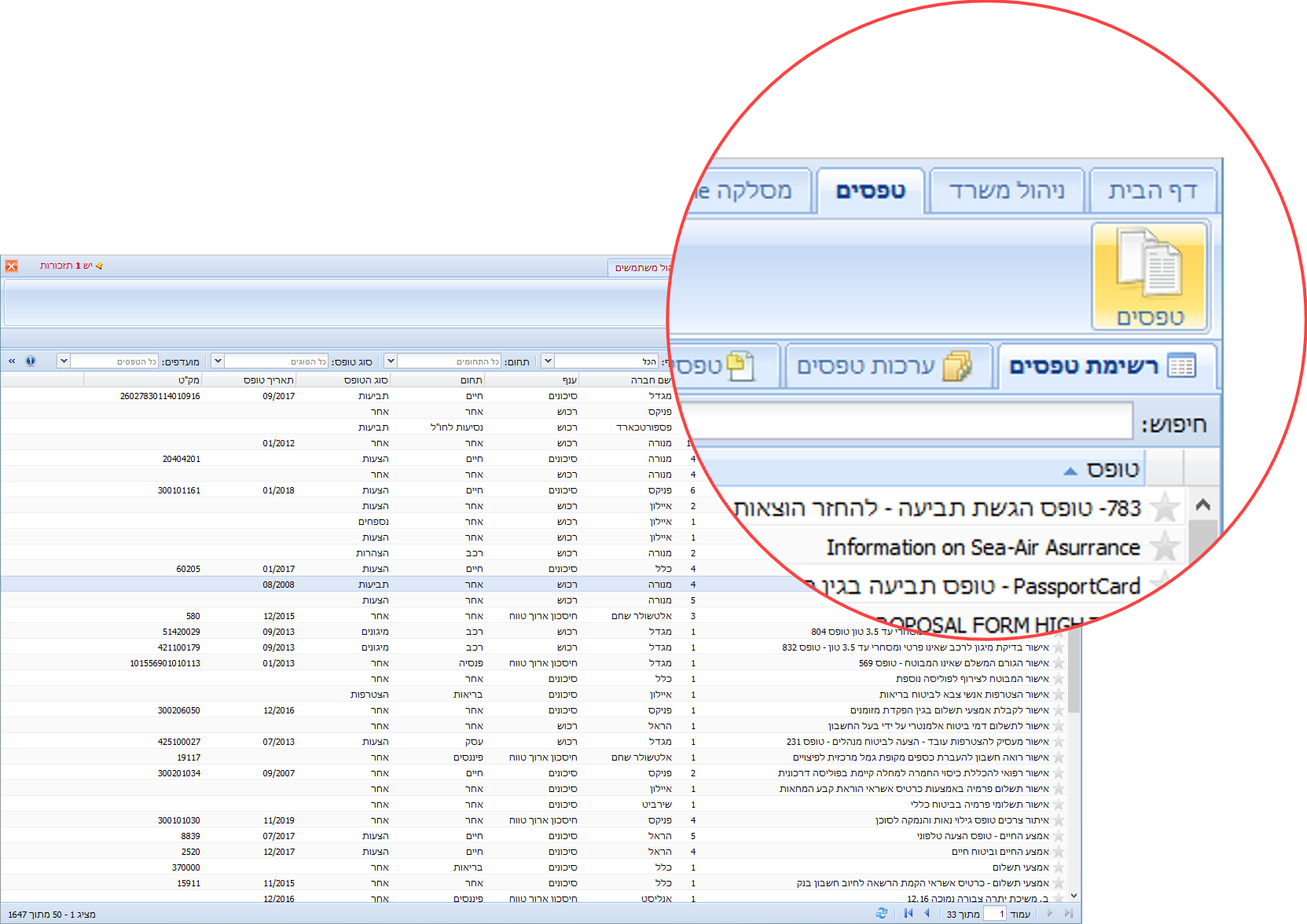 סקירה כללית
בלשונית  הטפסים תמצאו את כל הטפסים הקיימים במערכת, כאשר הם ריקים ומוכנים למילוי.
טפסים
סרגל הכלים
חיפוש -מבצע חיפוש במערכת הטפסים על פי המילה שהוקלדה
חברה -אופציה לסינון רשימת הטפסים לפי חברה ספציפית
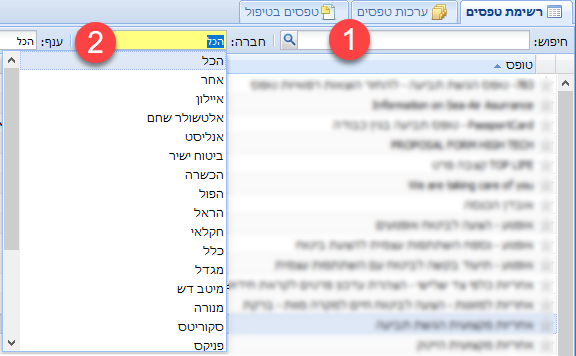 טפסים
סרגל הכלים
ענף -אופציה לסינון לפי ענף ביטוח כגון: רכוש/סיכונים וכו'
תחום -אופציה לסינון לפי סוג הביטוח כגון: דירה/בריאות וכו'
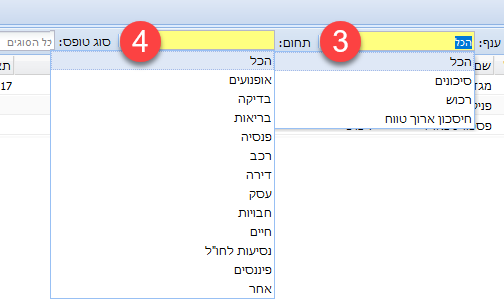 טפסים
סרגל הכלים
סוג טופס -אופציה לסינון לפי אופי הטופס כגון: הצעות, הצהרות, ביטולים.
מעודפים -אופציה להצגת הטפסים שסומנו כמועדפים
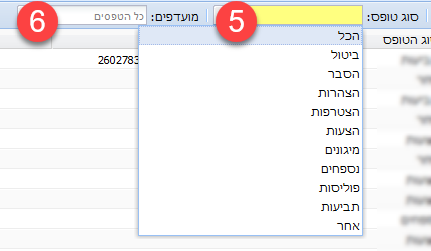 טפסים
פעולות
סימון טופס מועדף מתבצע ע"י לחיצה על סמל הכוכב מימין לשם הטופס.
בלחיצה כפולה על הטופס או קליק ימני בעכבר > פתח טופס: יפתח בחלון חדש הטופס הריק שברצונכם למלא.
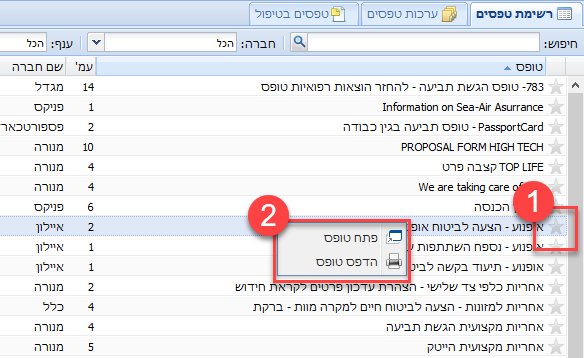 טפסים
מילוי הטפסים
שדות שצבועים בצבע כחול הינם שדות חיפוש שמאפשרים לבחור נתון מתיק הלקוח נתונים מכרטיס הלקוח במודול ניהול משרד.
שדות שצבועים בצבע צהוב הינם שדות שניתנים  להזנה באופן ידני (וגם יודעים למשוך נתונים)
שדה חיפוש המציג תוצאות
שדה טקסט להזנה
טפסים
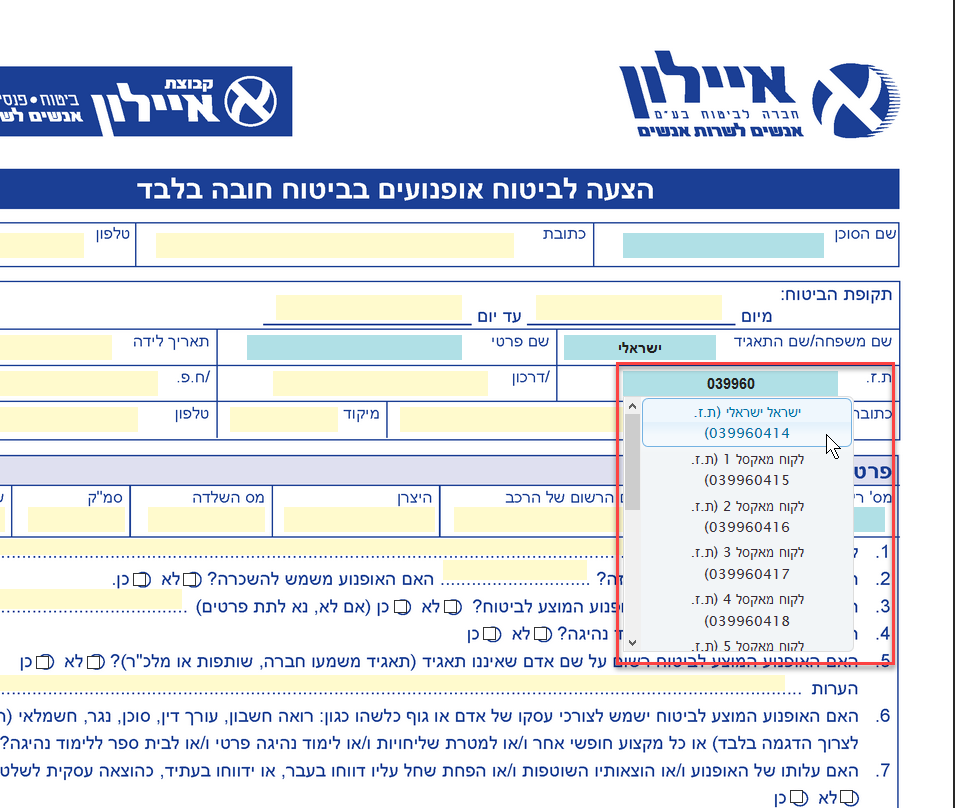 מילוי הטפסים
לדוגמה: נקליד תחילת מס' ת.ז. בשדה המתאים והמערכת תשלים את התוצאות
טפסים
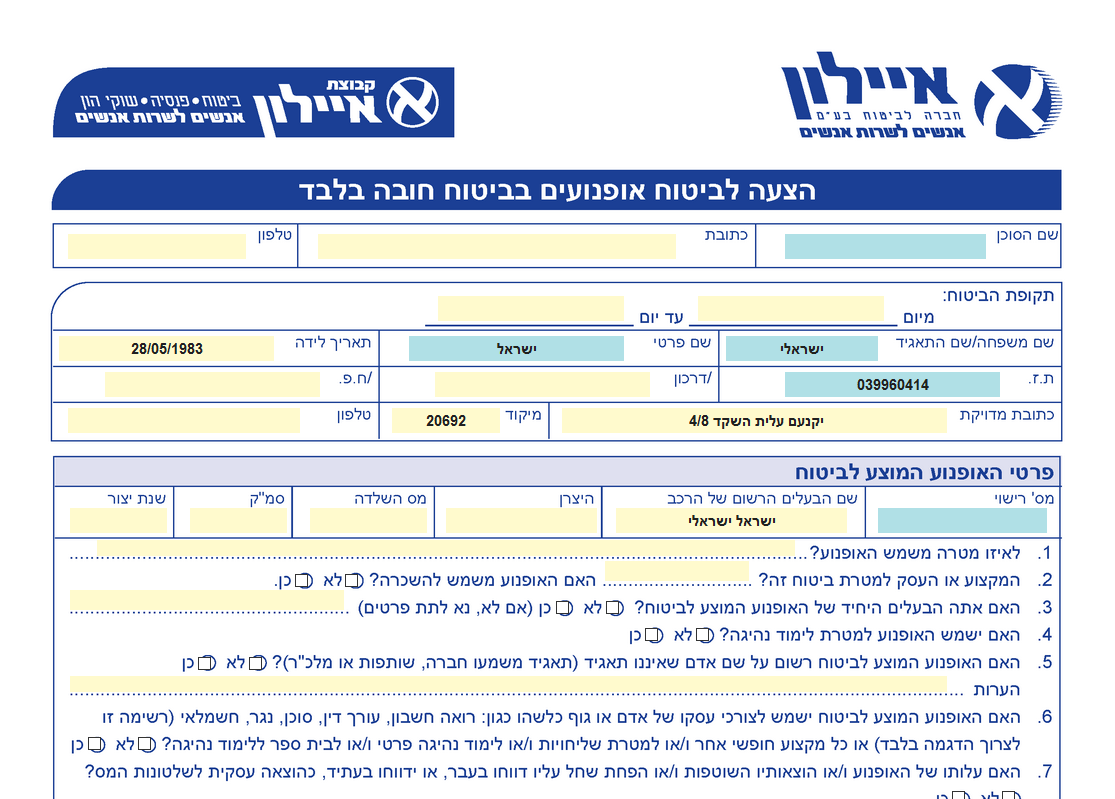 מילוי הטפסים
לאחר בחירת הלקוח הרצוי, המערכת תשלים את הפרטים מתיק הלקוח לשדות הרלוונטיים.
*כל השדות ניתנים להזנה חופשית כך שאין מניעה להמשיך להזין נתונים בטופס.
[Speaker Notes: לא כל השדות יהיו מוזנים מהסיבה הפשוטה: אין בתיק הלקוח כל שדה אפשרי שקיים בטופס החברה.]
טפסים
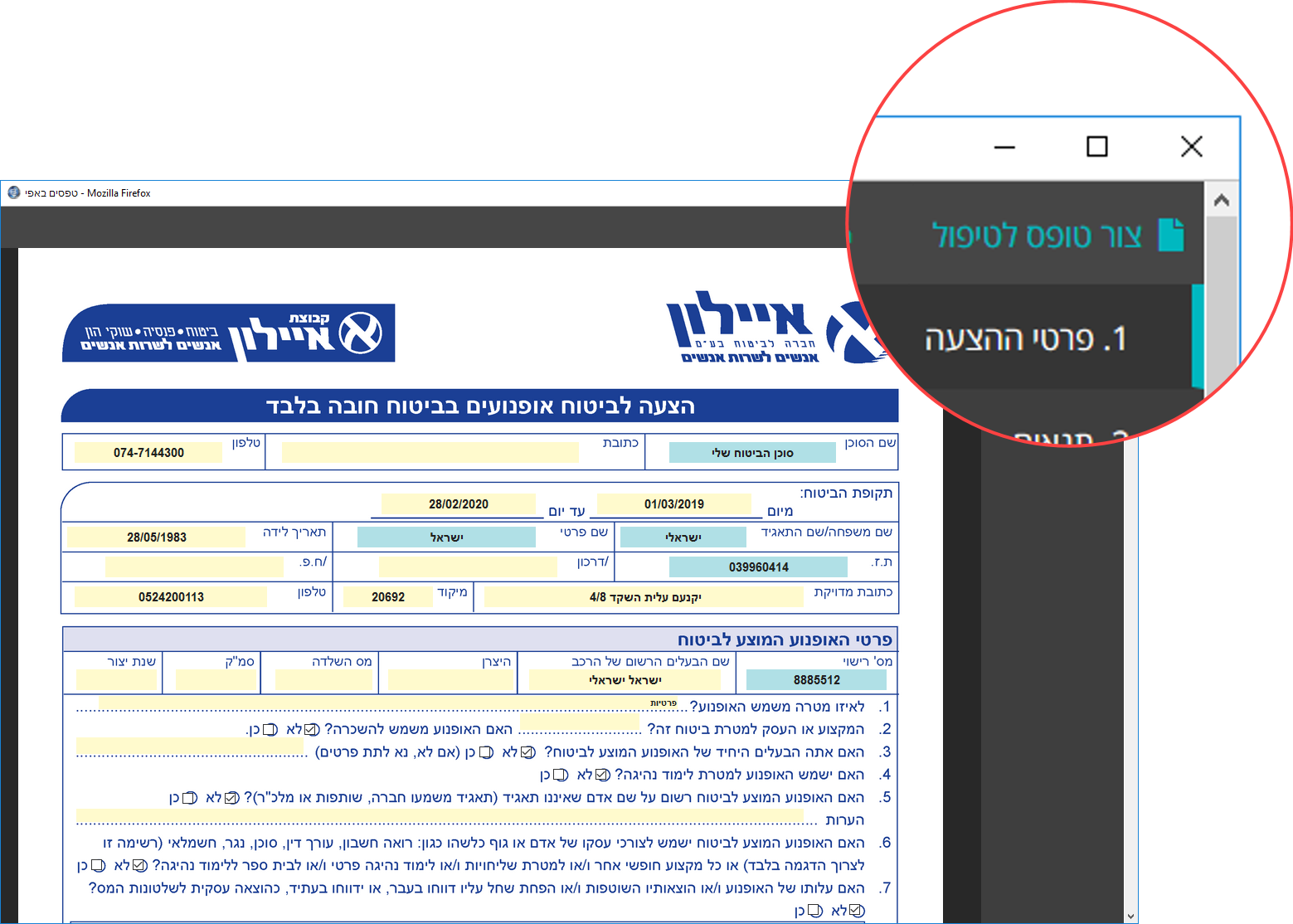 מילוי הטפסים
לאחר שסיימנו למלא את השדות בטופס, יש ללחוץ על כפתור "צור קובץ". מרגע לחיצה על הכפתור הטופס עם כל הנתונים יעבור ללשונית "טפסים בטיפול".
טפסים
טפסים בטיפול
לאחר מילוי הטופס ללקוח, הטופס יתווסף באופן אוטומטי ללשונית טפסים בטיפול ויקבל סטטוס בהתאם למצבו.
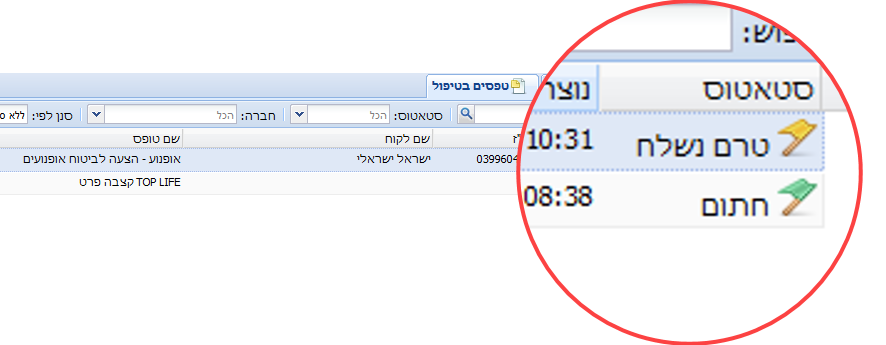 טפסים
טפסים בטיפול
להלן התהליך שהמסמך עובר מרגע כניסתו ללשונית "טפסים בטיפול" כולל הצבע שכל סטטוס מקבל:
טפסים
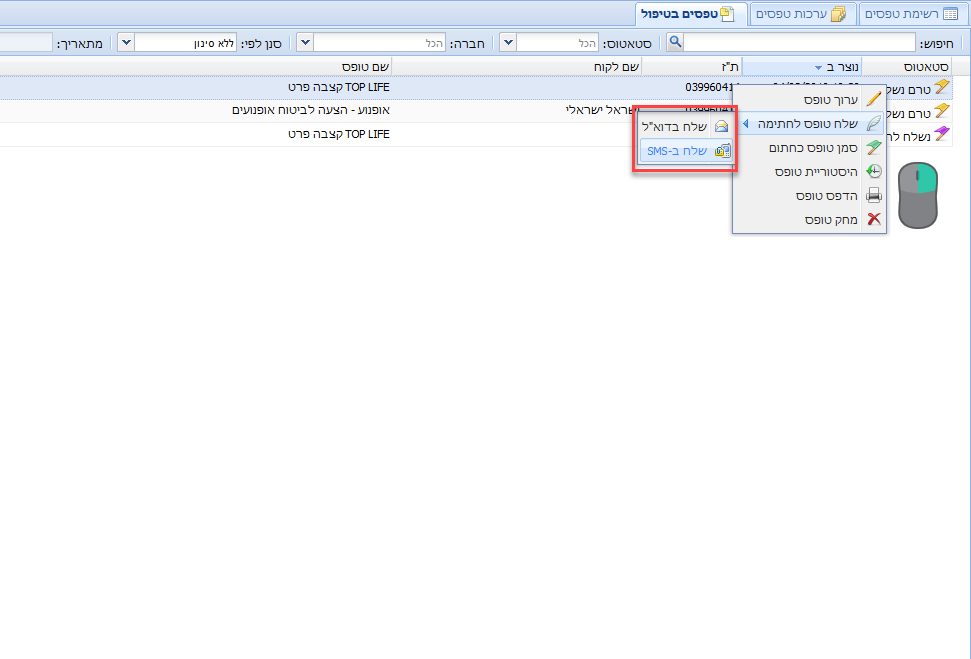 שליחת טופס לחתימה
קליק ימני על המסמך > בחירת אמצעי השליחה:
SMS
דוא"ל
המערכת מייצרת לינק ייחודי ומאובטח המוביל לטופס:
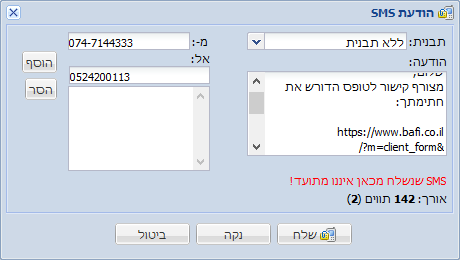 https://www.bafi.co.il/?m=client_form&token=5c053ec873659522c682ca0d8243afee
טפסים
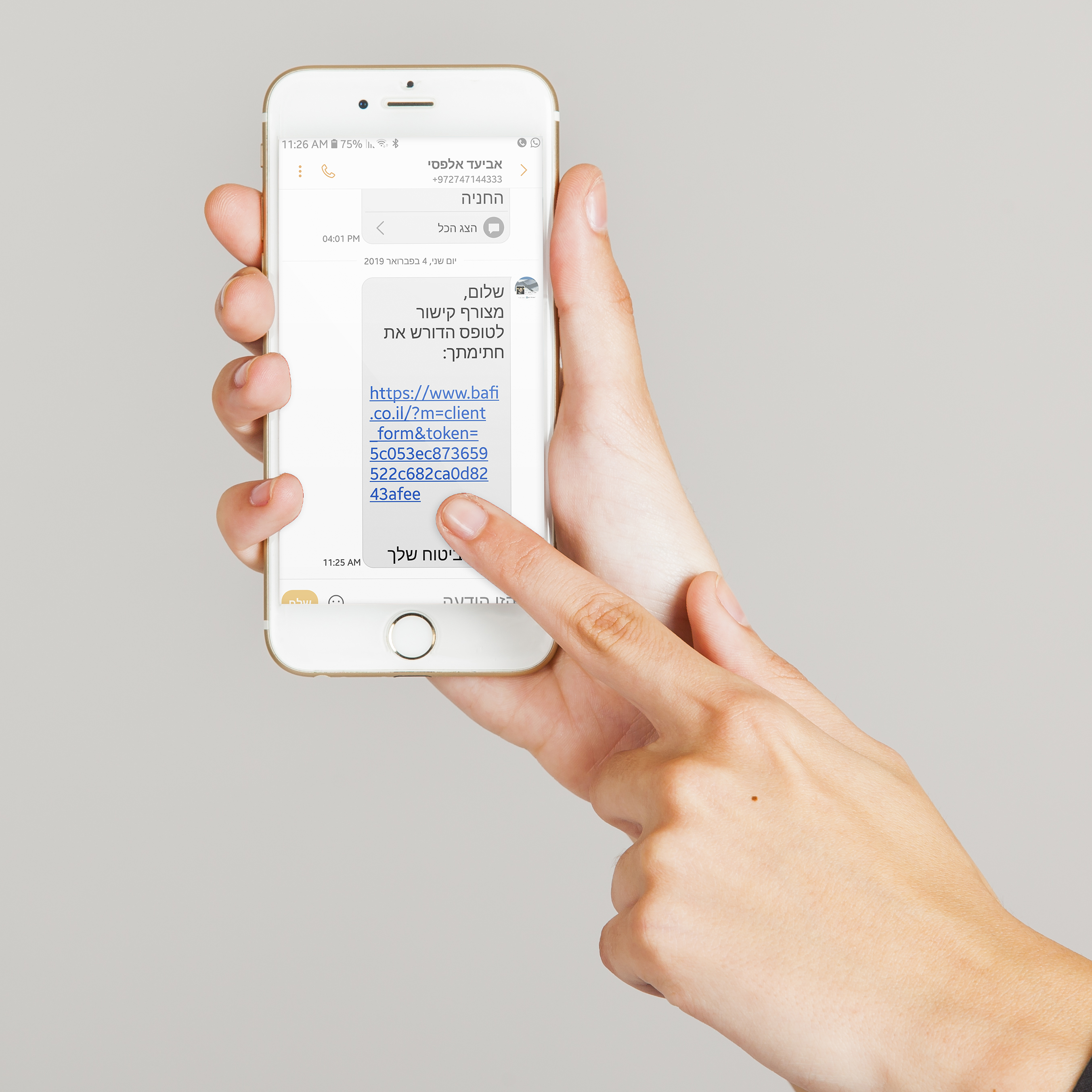 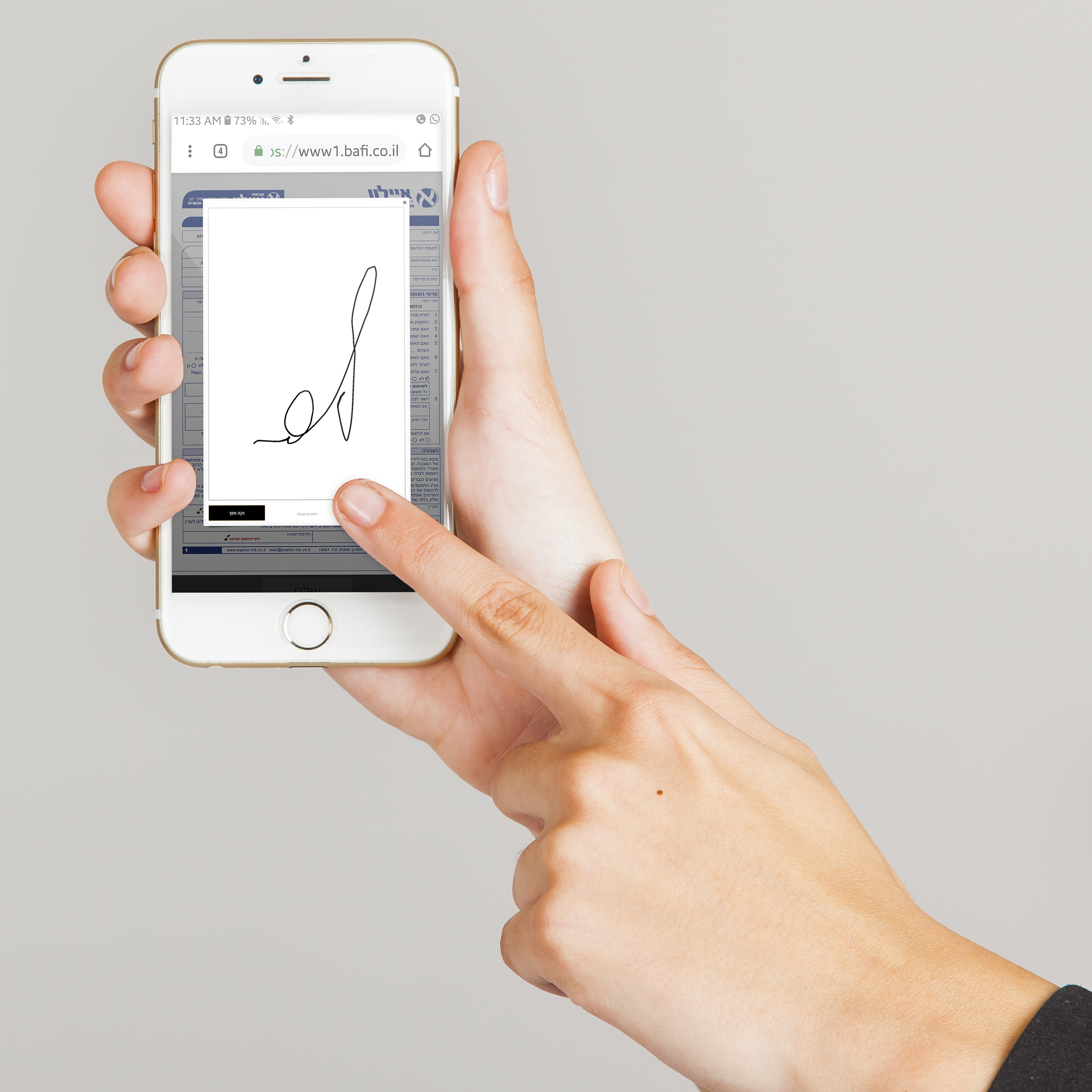 2
1
שליחת טופס לחתימה
לוחץ על הלינק
חותם
לוחץ "שלח"
טפסים
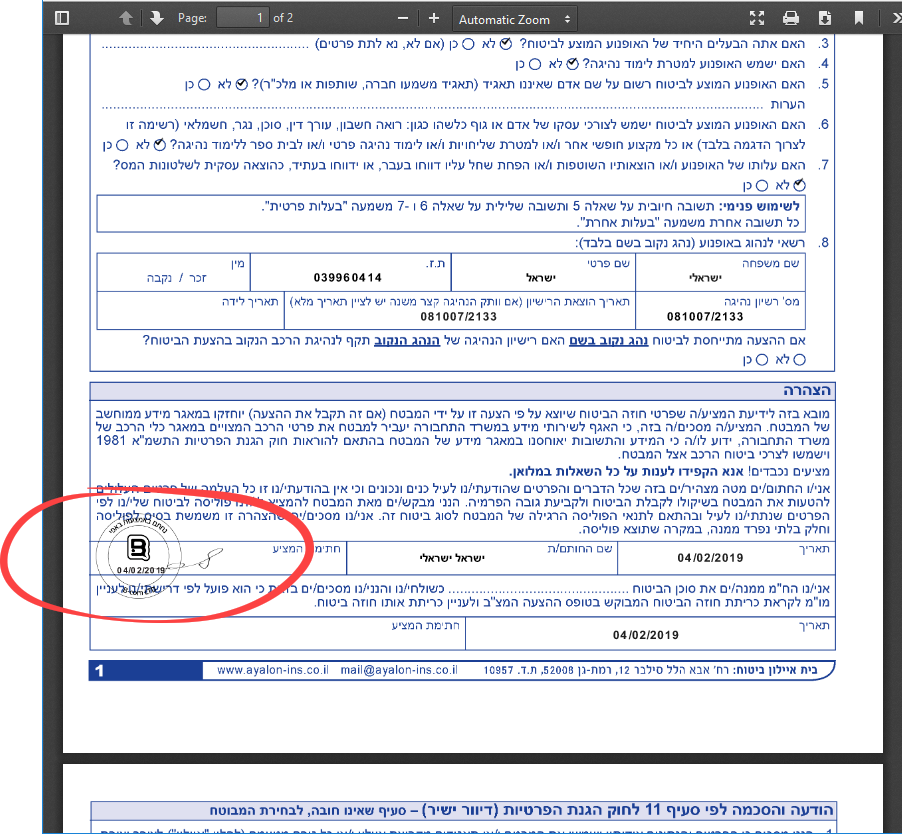 שליחת טופס לחתימה
לאחר מכן הטופס חוזר אוטומטית למערכת ומעודכן בסטטוס "חתום".
ניתן לצפות בטופס חתום ע"י קליק ימני > צפה בטופס חתום.
(כולל חתימהשל נעילתהמסמך)
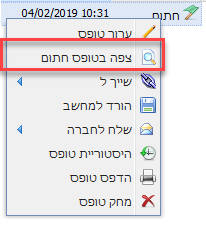 טפסים
פעולות בקליק ימני על מסמך חתום
ערוך טופס
צפה בטופס חתום
שייך ל: לקוח/מעסיק
הורד למחשב
שלח לחברה: דוא"ל/פקס
היסטוריית טופס
הדפס טופס
מחק טופס
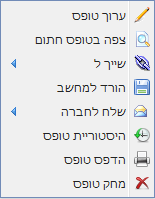 טפסים
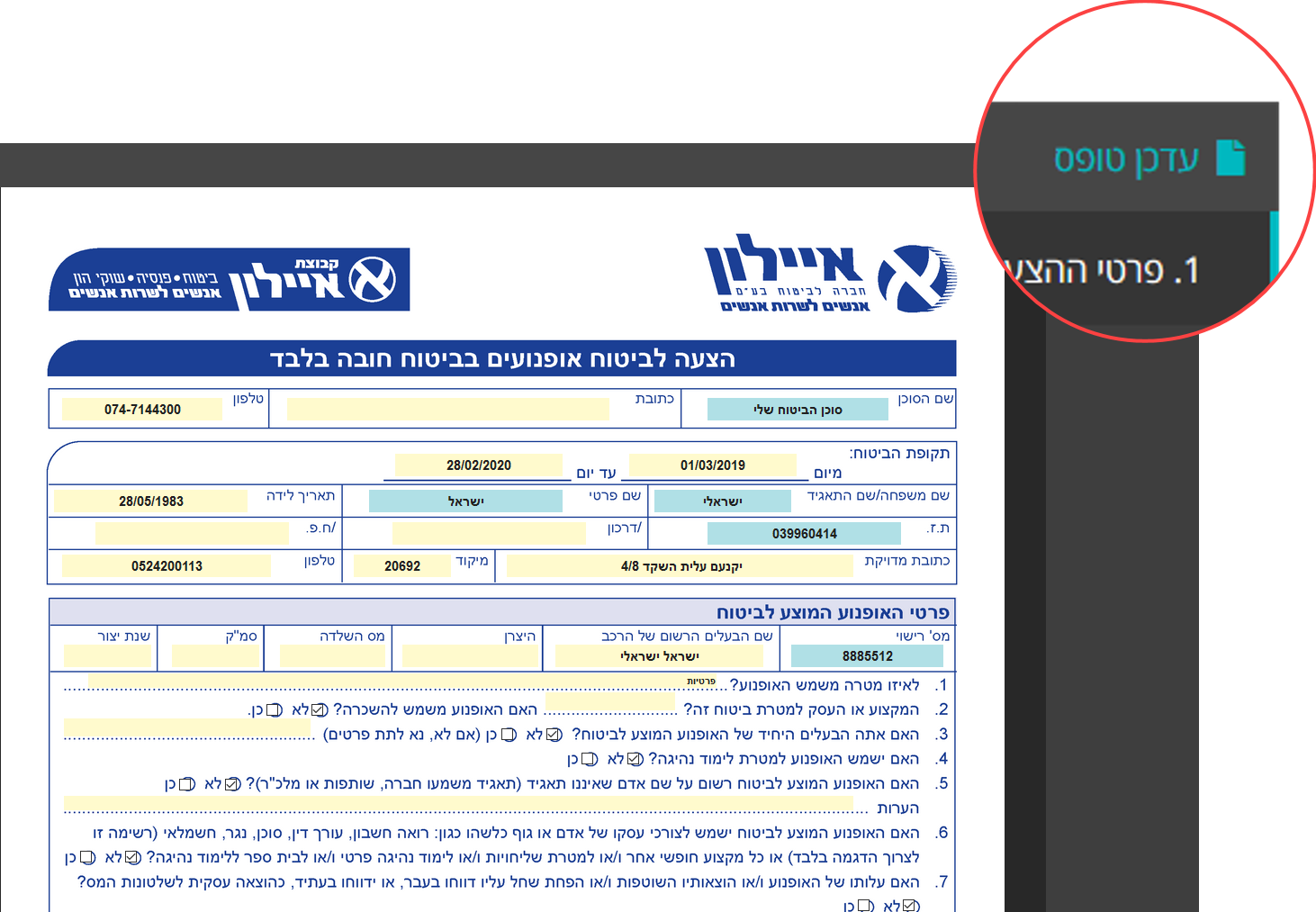 ערוך טופס
הטופס נפתח לעריכה ולאחר שמירה, המערכת תיצור 2 טפסים:
הטופס המקורי החתום ע"י הלקוח, יהפוך להיות בסטטוס "נשלח לתיקון".
טרם נשלח – שורה חדשה המכילה את השינויים שבוצעו במסמך.
[Speaker Notes: 1. הססטוס נקרא נשלח לתיקון אבל בפועל המסמך לא נשלח לשום מקום.]
טפסים
שייך ללקוח/מעסיק
ניתן לשייך רק מסמכים בסטטוס חתום ונשלח לתיקון.
לאחר השיוך, המסמך ייעלם מרשימת הטפסים בטיפול
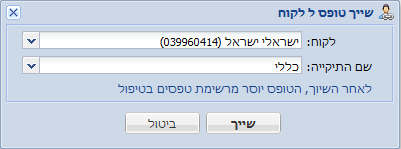 [Speaker Notes: דגל ירוק זה אמנם אומר חתום שזה דבר טוב אבל במקרה של מודול הטפסים אם יש דגל ירוק יותר מידי זמן זה סימן רע מאחר וזה אומר שהמסמך לא שויך לאף אחד וסתם "יושב" שם.]
טפסים
היסטוריית טופס
כלי יעיל המציג את כל הפעולות שבוצעו בטופס הכולל פירוט.
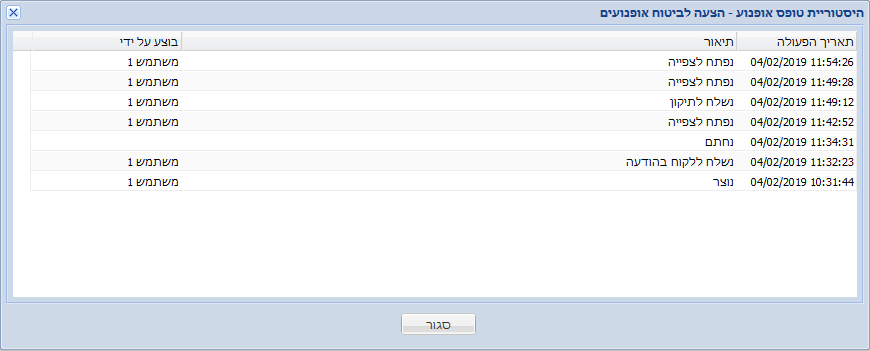 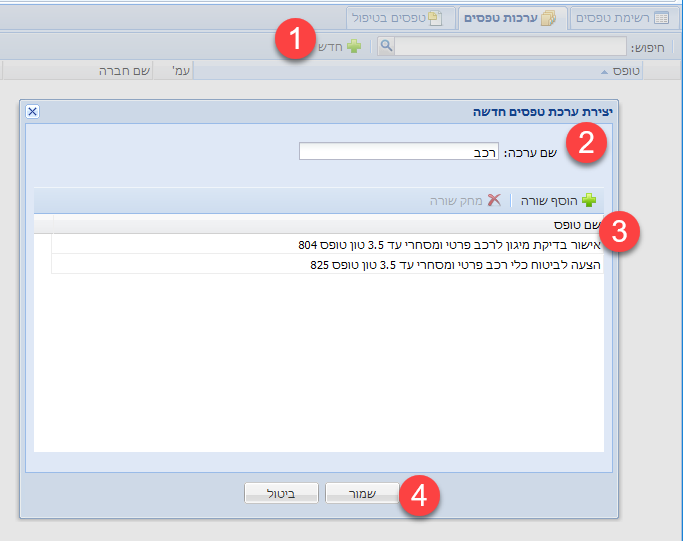 טפסים
ערכות טפסים
מאפשרת למשתמש ליצור ערכה המכילה יותר מטופס אחד שתשרת אותו בעתיד ובאופן קבוע.
[Speaker Notes: שימושי במידה ויש מספר טפסים הנדרשים לחתימה באופן קבוע כחלק מתהליך מסוים. לדוגמה: טופס הצעה לרכב + טופס תשלום + אישור מיגון]
טפסים
ערכות טפסים
כך זה יראה לאחר שמירת הערכה:
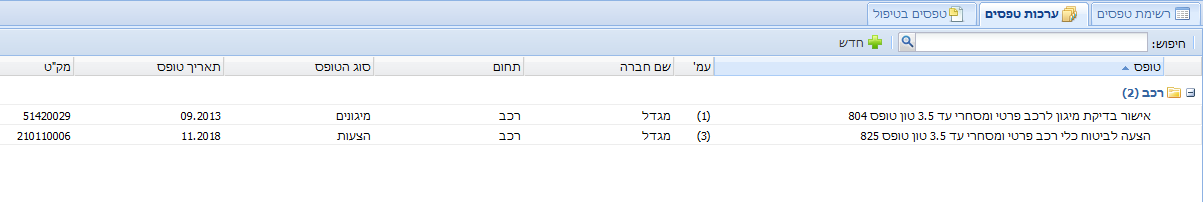 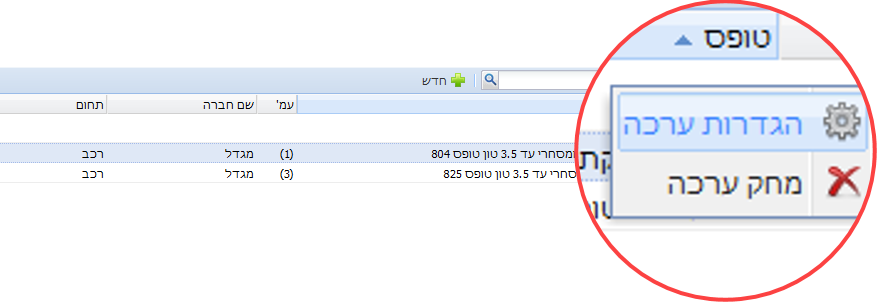 בקליק ימני על שם הערכה > ניתן לעדכן/למחוק את הערכה
[Speaker Notes: שימושי במידה ויש מספר טפסים הנדרשים לחתימה באופן קבוע כחלק מתהליך מסוים. לדוגמה: טופס הצעה לרכב + טופס תשלום + אישור מיגון]
ניהול משתמשים
עריכה מהנה!